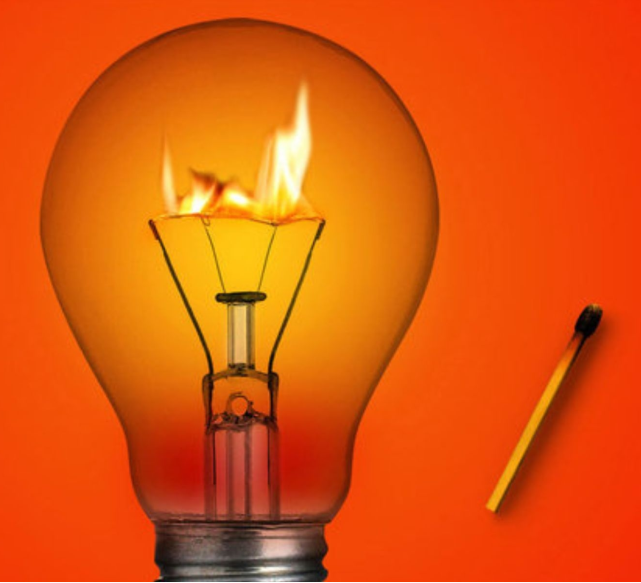 Электричество
и электротехнические работы
Тема:
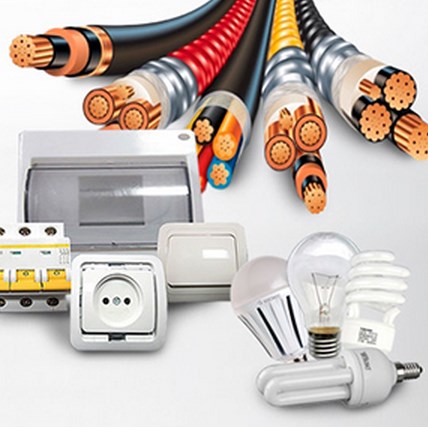 Электрический ток и его использование
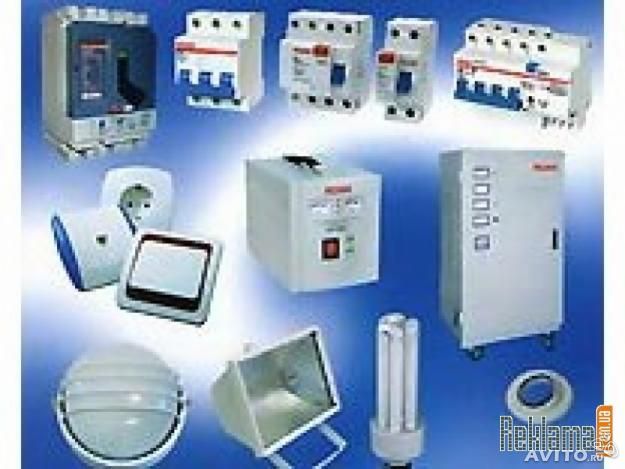 Электрическая энергия, которую использует человек, не существует в природе. 
Её нельзя откопать, 
как полезное ископаемое — нефть или уголь.
Человек научился получать электрическую энергию из других видов энергии: 
механической, 
тепловой, 
световой, 
энергии химического процесса.
Устройство, преобразующее какую-либо энергию в электрическую, называется источником  электрической энергии.
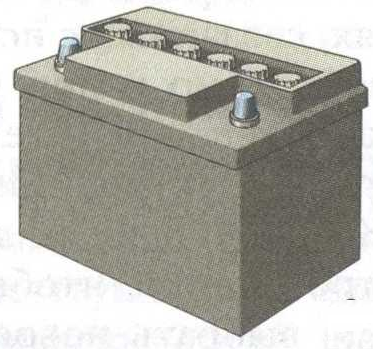 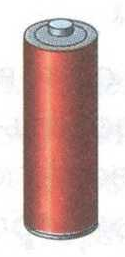 —аккумулятор
—гальванический 
элемент,
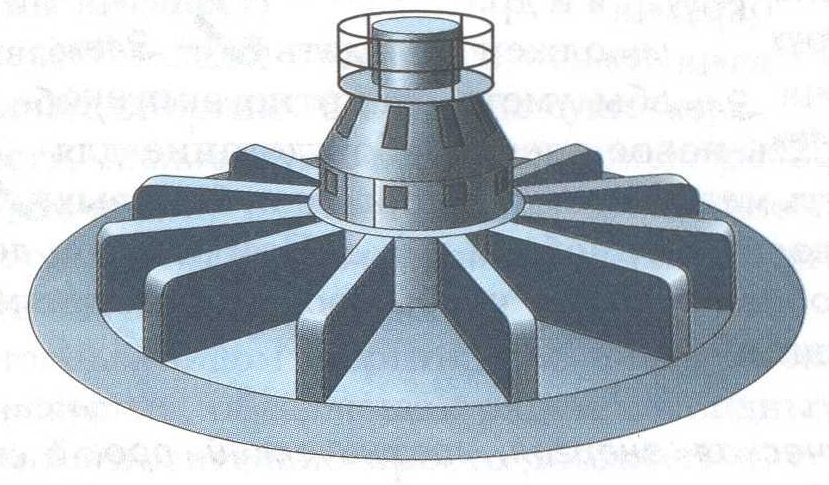 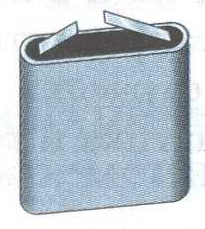 — батарея 
гальванических элементов
—электрогенератор
Источником электрической энергии на космических станциях являются фотоэлементы- преобразующие солнечную энергию в электрическую.
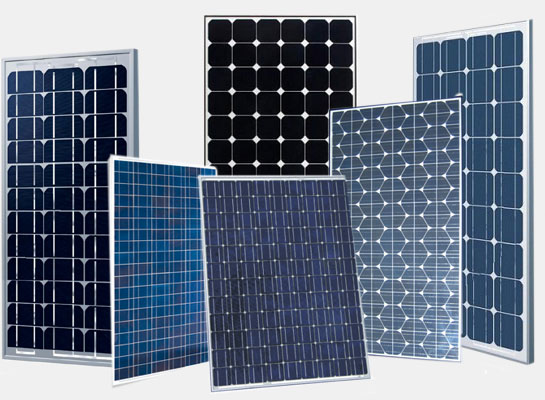 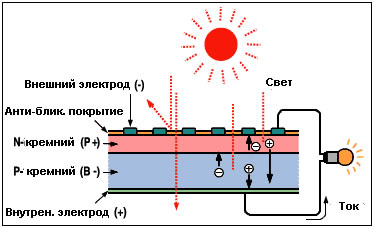 Переносными источниками электрической энергии являются-  гальванические элементы, аккумуляторы, а также батареи из них
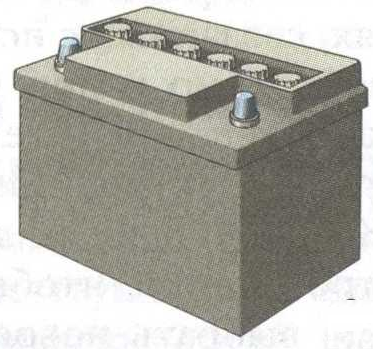 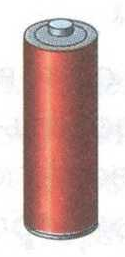 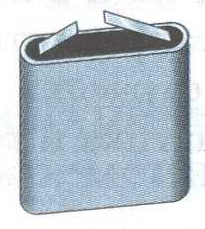 В них электрическая энергия получается за счёт химического процесса взаимодействия разнородных металлов с особым веществом — электролитом
ЭЛЕКТРИЧЕСКИЙ ТОК- направленное движение электрических зарядов.
Вещества, пропускающие электрический ток, называют- ПРОВОДНИКАМИ.
Вещества, не пропускающие электрический ток, называют ДИЭЛЕКТРИКАМИ ИЛИ ИЗОЛЯТОРАМИ.
За направление электрического тока принято движение положительных зарядов, которые перемещаются от положительного полюса источника тока к отрицательному по проводнику, подключённому к полюсам.
СИЛА ТОКА
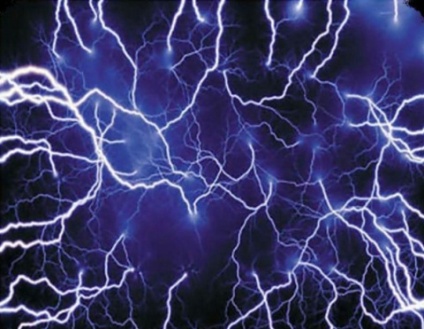 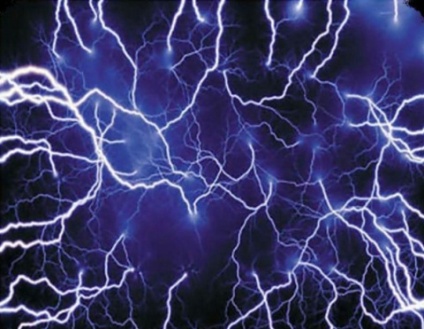 Количество зарядов (q), протекающих через поперечное сечение проводника за единицу времени, называется силой тока (I): 


Сила тока измеряется в амперах (А) — в честь французского учёного Андре Ампера.
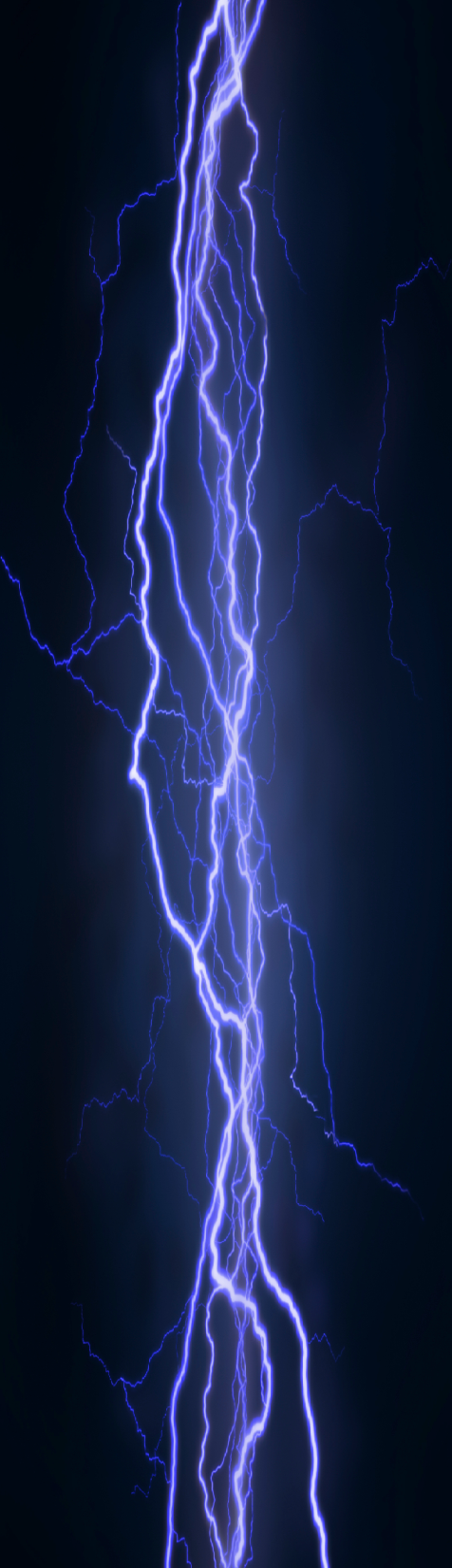 I = q /t.
ПОСТОЯННЫМ и ПЕРЕМЕННЫЙ
ТОК
Ток называется постоянным, если он не меняется с течением времени ни по величине, ни по направлению.
Ток, у которого сила и направление периодически изменяются, называется переменным.
Прохождение электрического тока 
через проводник вызывает 
некоторые физические явления .
ТЕПЛОВОЕ  ДЕЙСТВИЕ-  используют в работе осветительных и электронагревательных приборов.
2. МАГНИТНОЕ   ДЕЙСТВИЕ-  используют в измерительных приборах, электромагнитных реле,
Телефонах, громкоговорителях, электрических 
генераторах, двигателях и т.д.
3. ХИМИЧЕСКАЯ   РЕАКЦИЯ-  используется в аккумуляторах,  при электрохимической обработке материалов и в опреснителях морской воды.
4. СВЕЧЕНИЕ  ГАЗА- используется в работе неоновых и лампах дневного света
5. РАЗРЯД В ВОЗДУХЕ- используют в прожекторах, для сварки, резки металлов и электрометаллургии.
Устройства преобразующие электрическую энергию в свет, тепло, механическую и химическую энергию, — называются :
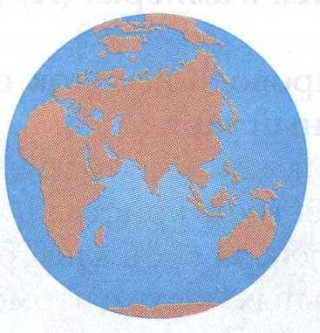 ПРИЁМНИКАМИ  или ПОТРЕБИТЕЛЯМИ электрической энергии.
А в электротехнике  такие потребителиназывают— НАГРУЗКОЙ.
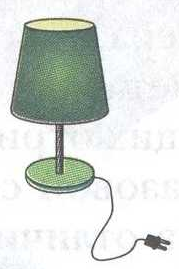 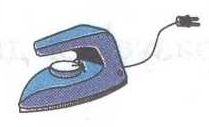 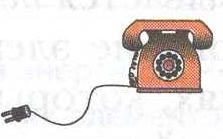 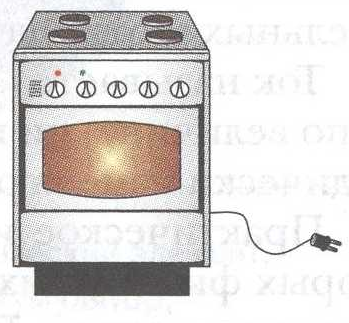 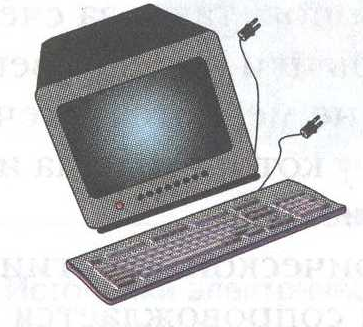 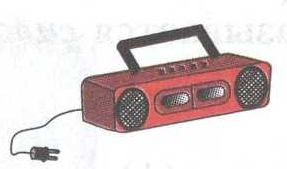 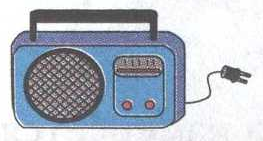 Чтобы электрические устройства (нагрузка) работали, их необходимо соединить с источником тока. На практике источник с нагрузкой часто соединяют с помощью дополнительных проводников, в быту и электротехнике называемых ПРОВОДАМИ.
Поэтому: 
 источник электрической энергии, 
 нагрузка и 
 соединительные провода — всё это вместе называется ЭЛЕКТРИЧЕСКОЙ ЦЕПЬЮ.
ЭЛЕКТРИЧЕСКАЯ
ЦЕПЬ
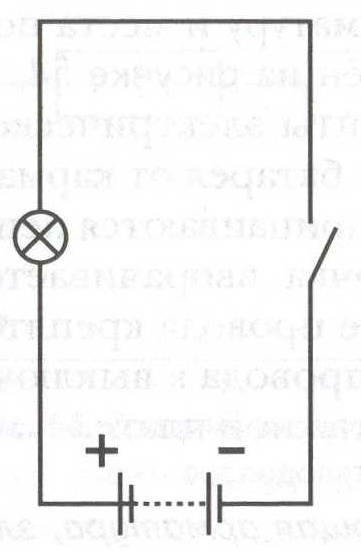 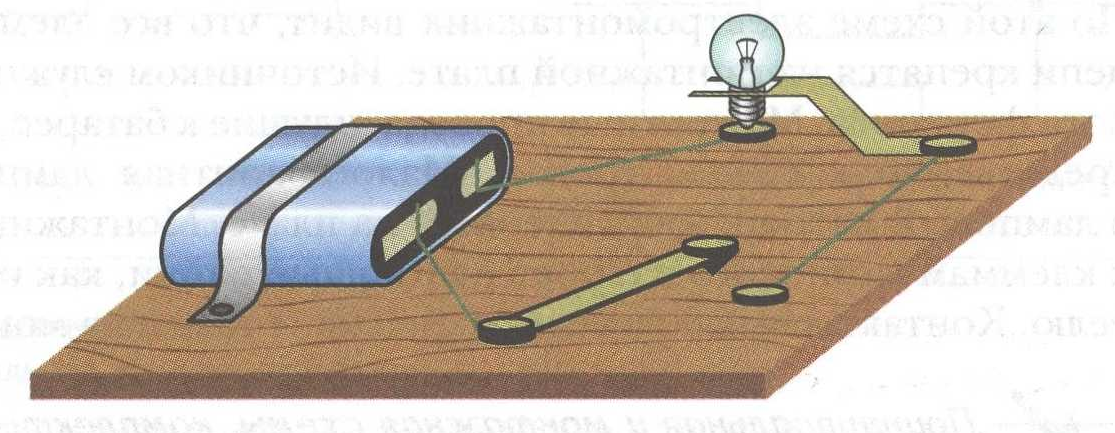 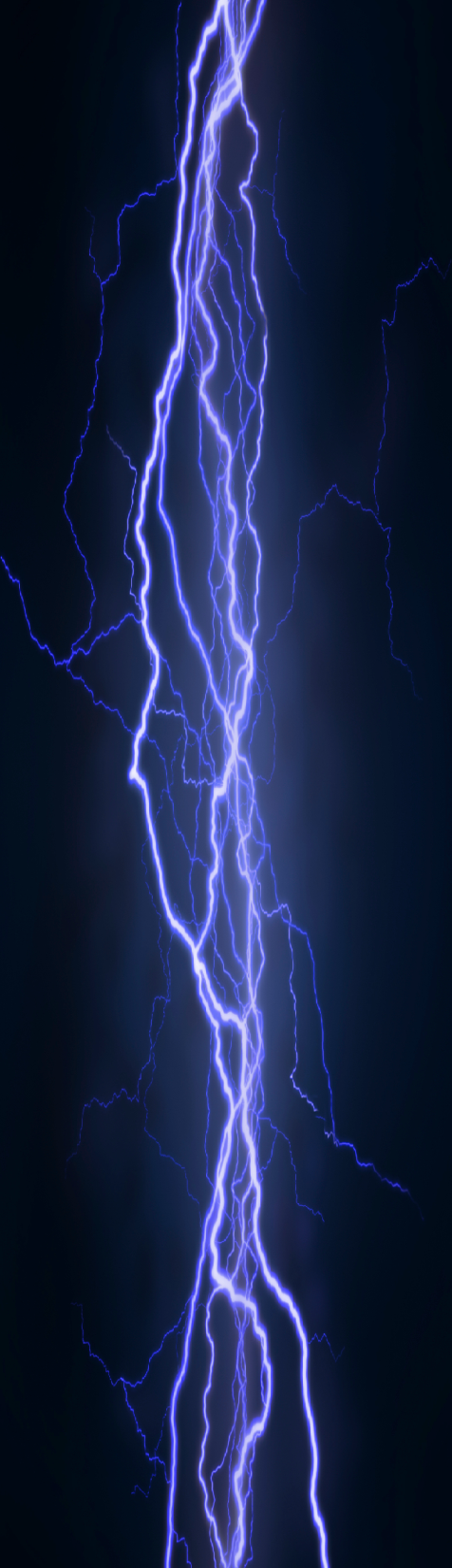 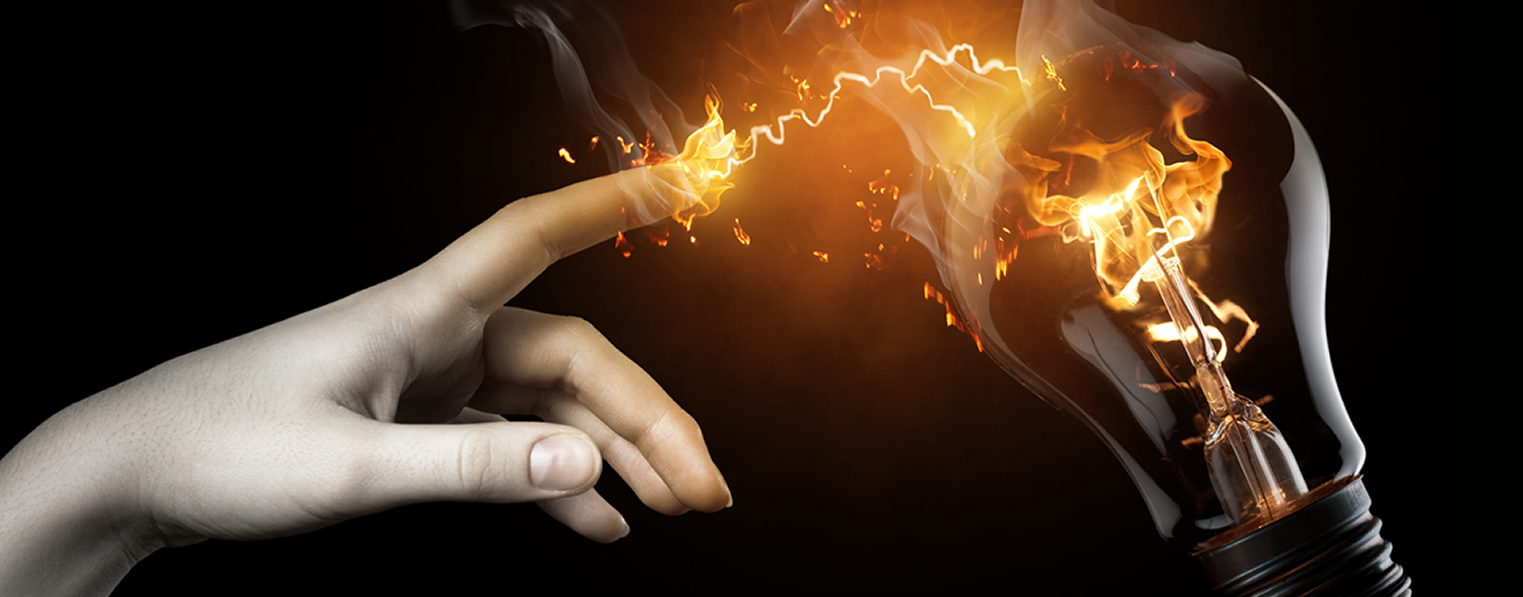 Домашнее
задание
Ответить на вопросы
 для самопроверки 
и размышления
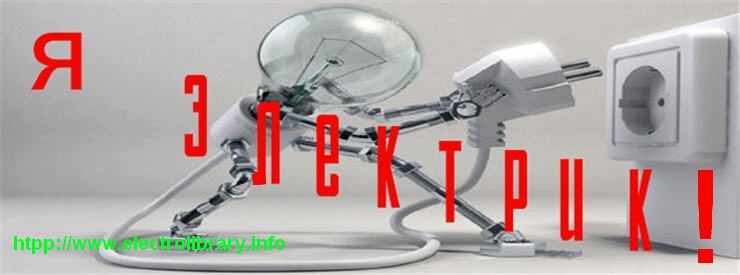 ЗНАТЬ:
Источник питания, электрические провода, 
потребитель, нагрузка, электрическая цепь.
Ответить на вопросы:
Что такое электрический ток и что такое сила тока, в каких единицах она измеряется? 
Назовите носители тока в металлах, жидкостях и газах.
 Что называют электрической цепью?
 Перечислите основные элементы электрической цепи и функции, которые они выполняют при прохождении тока.
 Узнайте, что является источником электрического тока в мотоцикле, автомобиле.
 Какие электропотребители есть у вас дома?
 За счёт чего можно экономить электроэнергию в быту и на производстве?